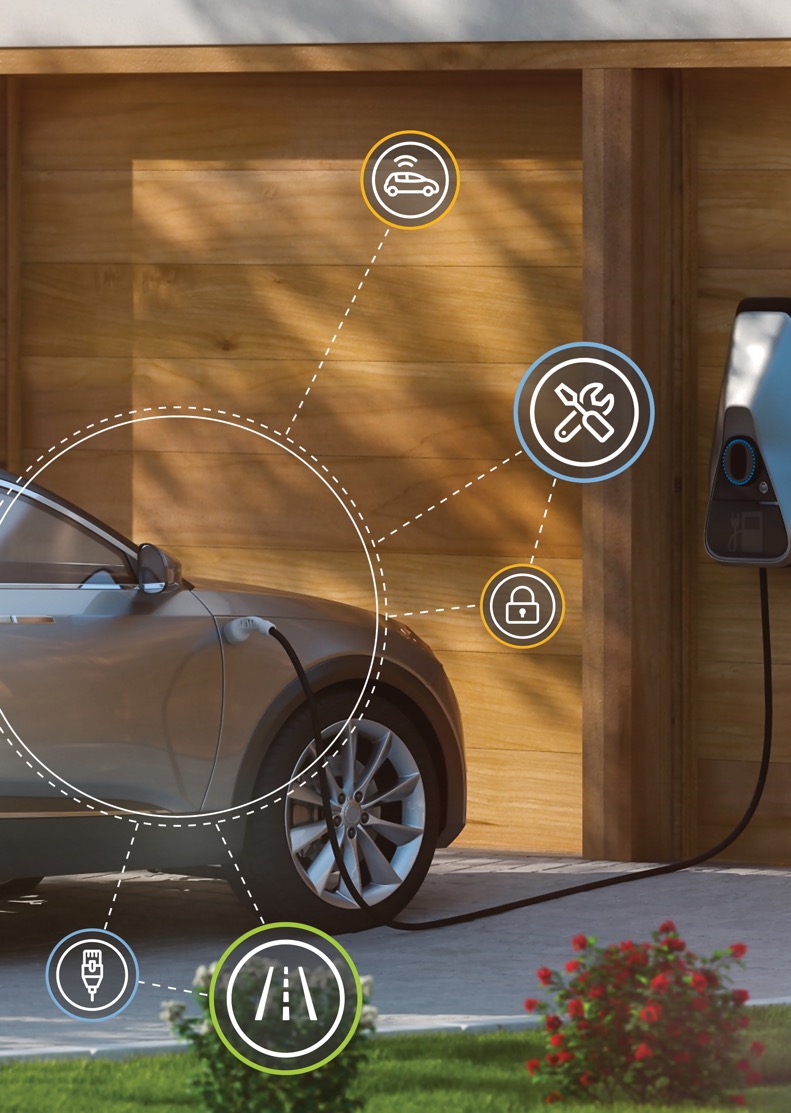 S32k3 microcontroller familyfor automotive and industrialTackling cost and complexity of automotive software development
6-PACKJUNE 2022
S32K3
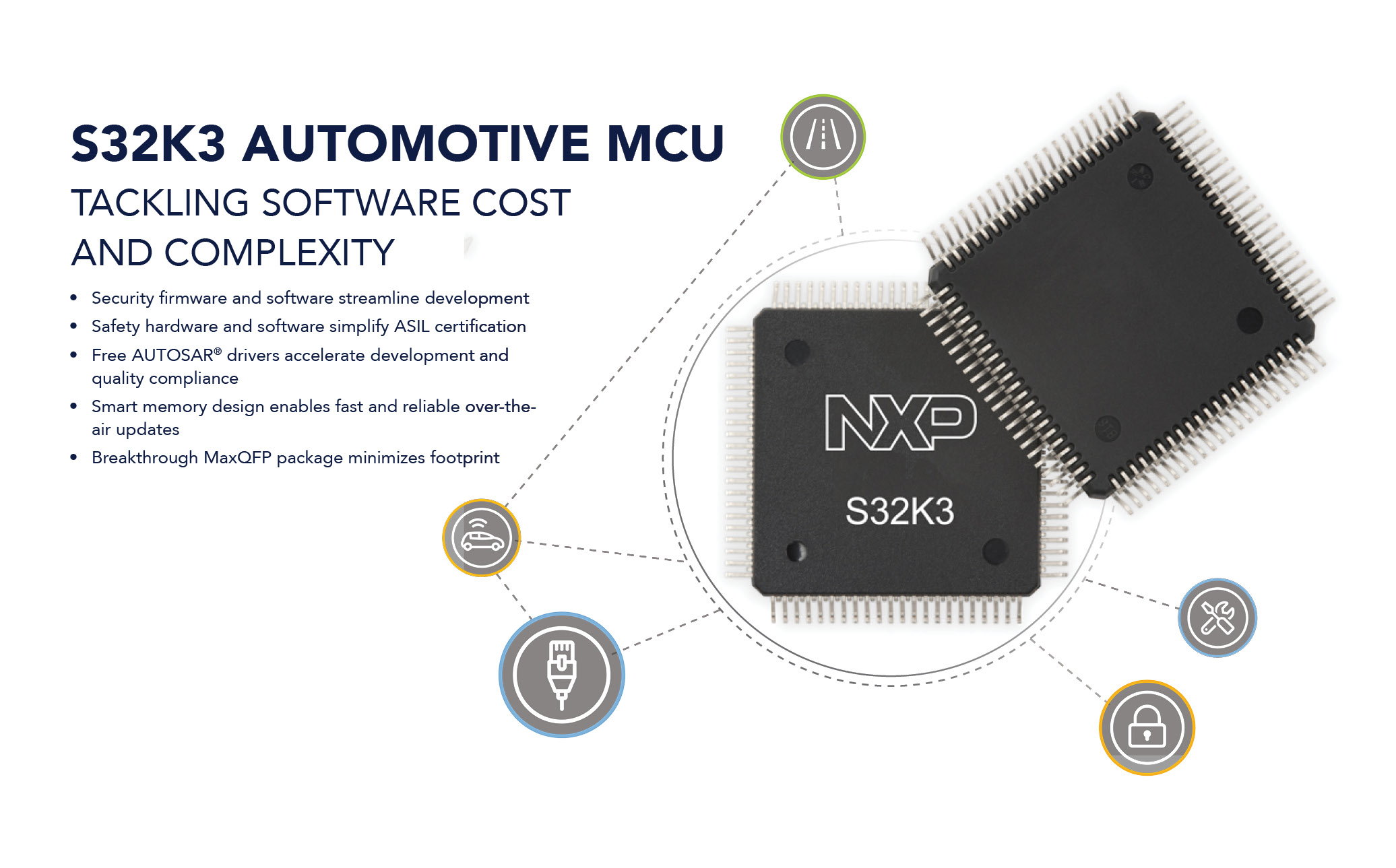 Now Available
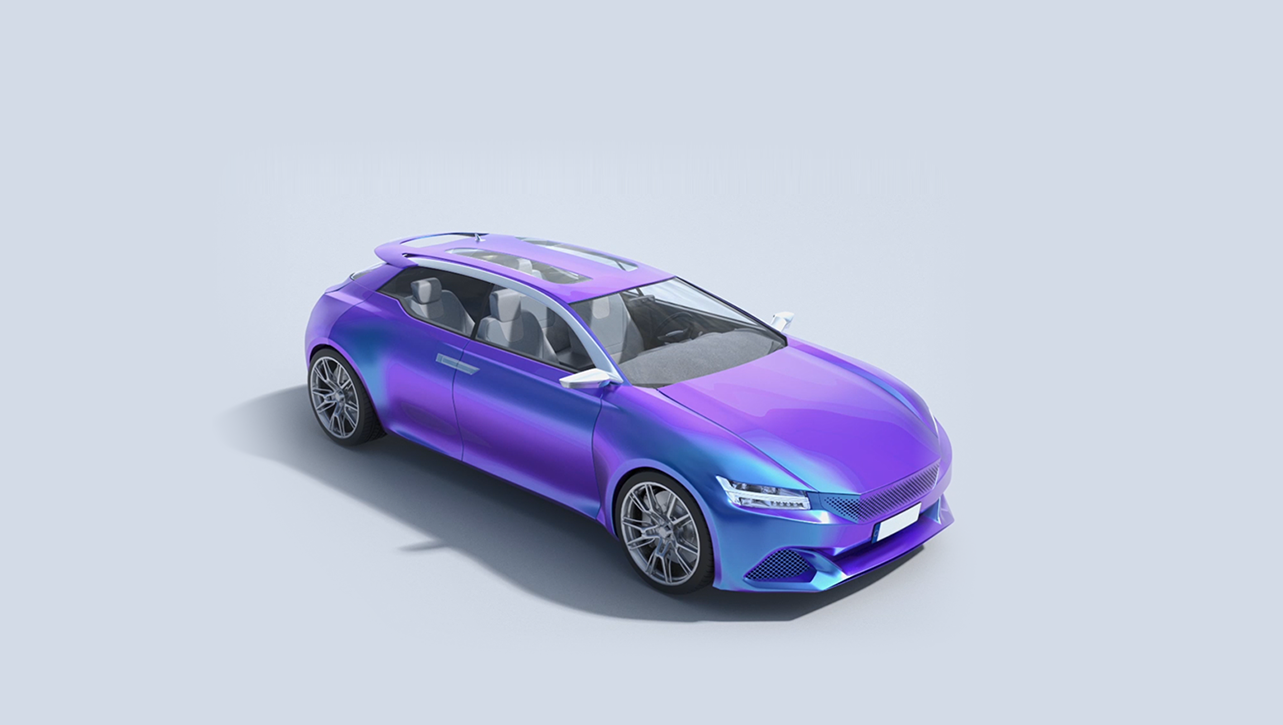 S32k3:expanding the S32 platform
Gateway
Infotainment
ADAS
Powertrain/Chassis
Body and 
Comfort
NXP’s S32 Automotive Platform enables software reuse across multiple applications, reducing development complexity and easing the burden for Tier 1s and carmakers

S32K3 expands S32 into zone control and edge nodes


Extends S32K family into new applications: 
· Advanced Body Electronics
· Battery Management
· Zone Control
Engine Control
Transmission Control
Car Access
Body Control Module
Application Processor
Audio Amplifier
I/O controller
Telematics box
Battery Management
TPMS
Window / Sunroof
ParkAssist
Safety Controller
Pump Control
Door Control
Lighting
Vision
Cooling Fan Control
Seat 
Control
Wiper
Radar
Steering Column Module
Mirror
Climate Control
S32K MCU
Target Applications
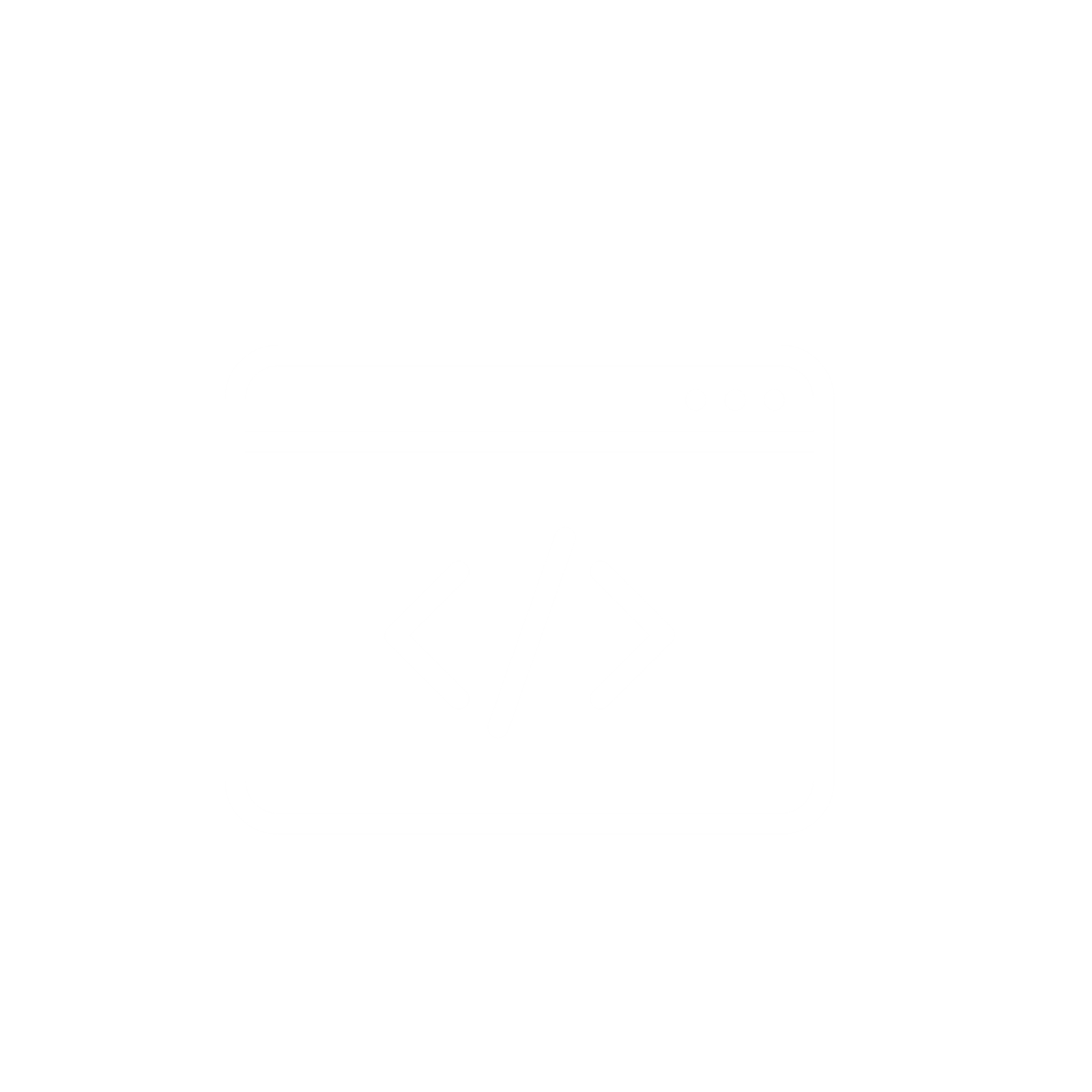 What's new in K3 vs. K1?
S32K3
S32K1
PERFORMANCE
M0+ @ 48 MHz or
M4F @ 80 - 112 MHz
Single-core
1 - 4 M7 @ 120 - 320 MHz
Single-core, Multi-core or Lockstep core
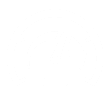 MEMORY
128 KB – 2 MB P-Flash
17 – 256 KB RAM
512 KB - 8 MB P-Flash
128 KB - 1152 KB RAM
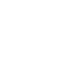 HSE B
SECURITY & OTA
Sym Cipher
Up to 20 keys
OTA Support (RWW)
Sym & Asym Ciphers; 100+ Keys, Side channel protection 
Seamless OTA (RWW, Memory remapping 
for A/B Swap, FW rollback option)
CSEc
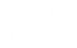 SAFETY
ASIL B
ASIL B / D
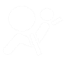 KEY 
PERIPHERALS
100 Mb Ethernet (AVB), up to 3 CAN FD
FlexTimer module, TRGMUX, FlexIO, 
PDB for Motor control
Up to 1 Gbps Ethernet (TSN, AVB), up to 8 CAN FD
 eMIOS, BCTU, LCU for Motor control
Advanced peripherals I3C, Enhanced FlexIO
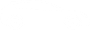 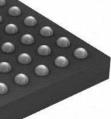 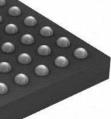 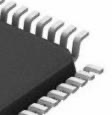 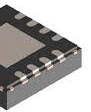 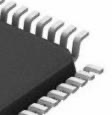 PACKAGING
LQFP
QFN
LQFP
BGA
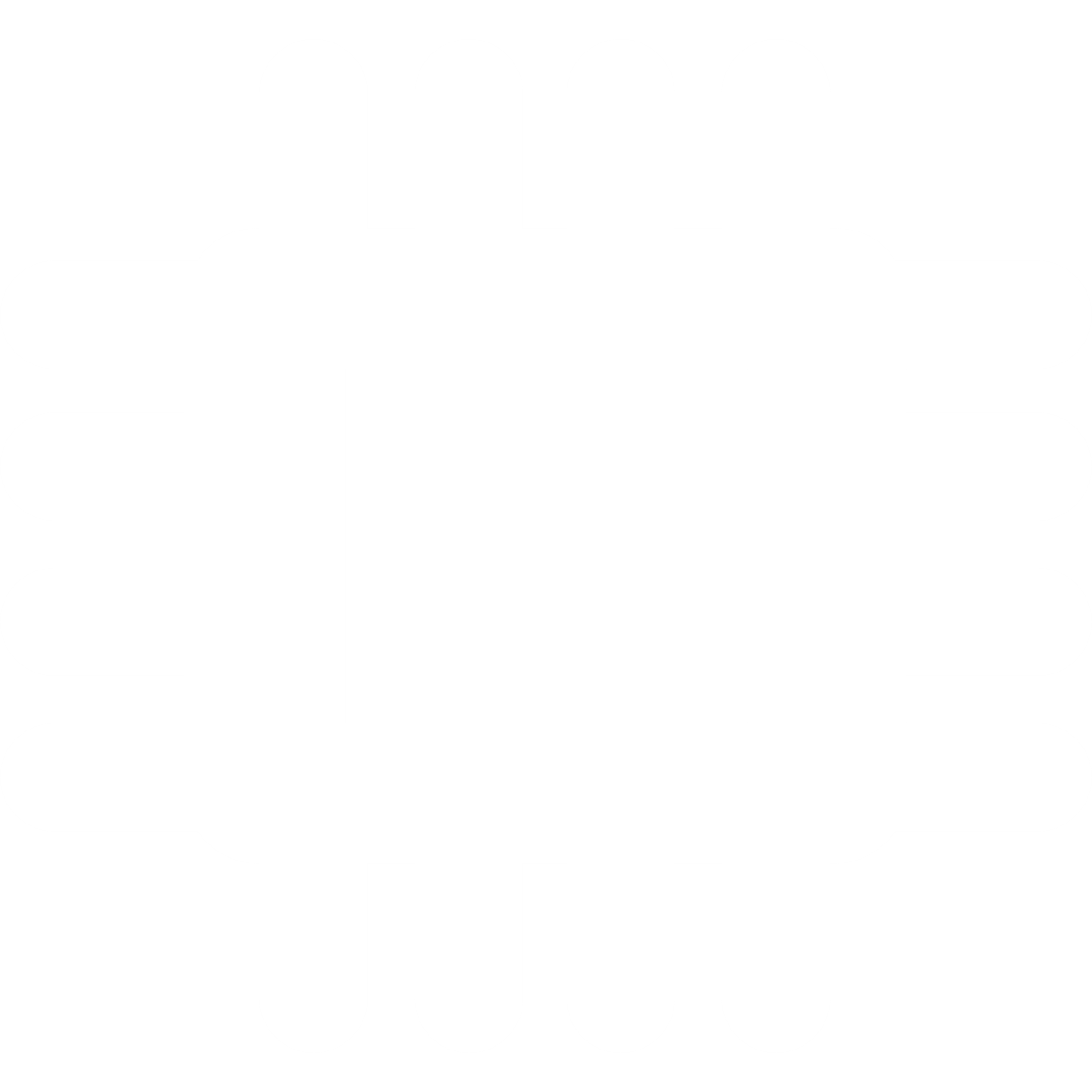 BGA
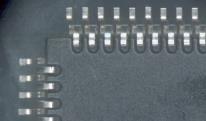 MaxQFP
S32K3xx 512 KB - 4 MB Device Feature Overview
IN PRODUCTION
PRELIMINARY INFO, SUBJECT TO CHANGE
Common HW: LPUART, FlexIO, eMIOS Timers, ACMP, LCU, BCTU, TRGMUX
Common SW: Real-Time Drivers (RTD), Security FW, Safety SW Framework, Core Self-Test Libraries, etc
*K314 100MaxQFP room temp CES only, not for production
**Ethernet 10BaseT1S supported by SPI + external MAC&PHY
S32K3xx 6 mB - 8 MB Device Feature Overview
PRELIMINARY INFO, SUBJECT TO CHANGE
Common HW: LPUART, FlexIO, eMIOS Timers, ACMP, LCU, BCTU, TRGMUX
Common SW: Real-Time Drivers (RTD), Security FW, Safety SW Framework, Core Self-Test Libraries, etc
S32k3 Documentation
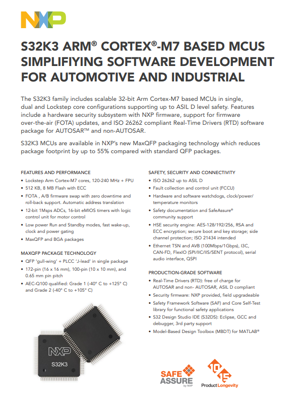 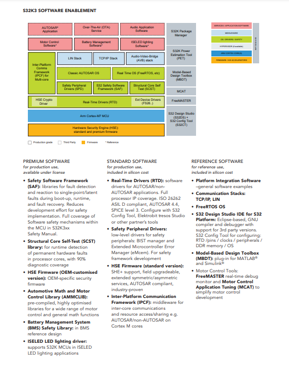 NOW AVAILABLE on www.nxp.com
Data Sheet /REV3
Errata (K3X4, K312)
Reference Manual /REV3
Safety Manual @ SafeAssure Community
HSE firmware Reference Manual @ DocStore
S32K1/K3 Brochure
RTD, SAF, SCST, and IPCF Software Product Briefs
6 Training Modules (more to follow)

COMING SOON:
Application Notes:
S32K1 to S32K3 migration
SDK to RTD migration 
MaxQFP Overview
…
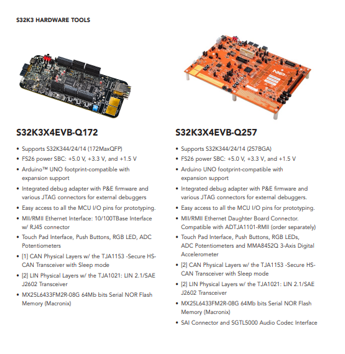 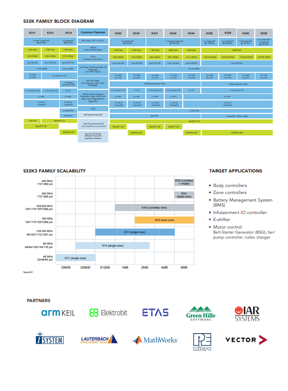 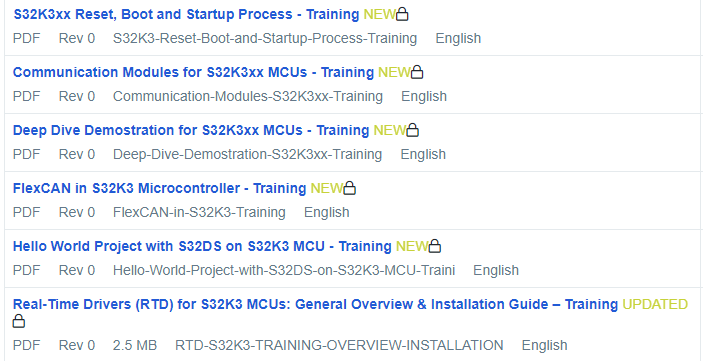 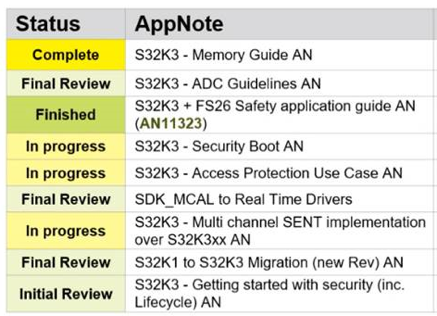 S32K3 Initial Production PNs
(additional PNs may be set up upon request)
S32K3 silicon
NXP/Distributor/eTailer Stocking PN
P = engineering sample
S = production device

P samples
P32K344EHT1VMMST	257MBGA
P32K344EHT1VPBST	172MQFP
Contact local NXP sales for requests

S production devices
See table opposite for list of currently orderable PNs
Note, full list of orderable production part numbers will be added to S32K3 Data Sheet as an excel attachment (same format as as per S32K1 Data Sheet attachment)
NOW ORDERABLE
S32k3 Hardware tools
S32K3X4EVB-Q257
S32K312EVB-Q172
S32K3X4EVB-Q172
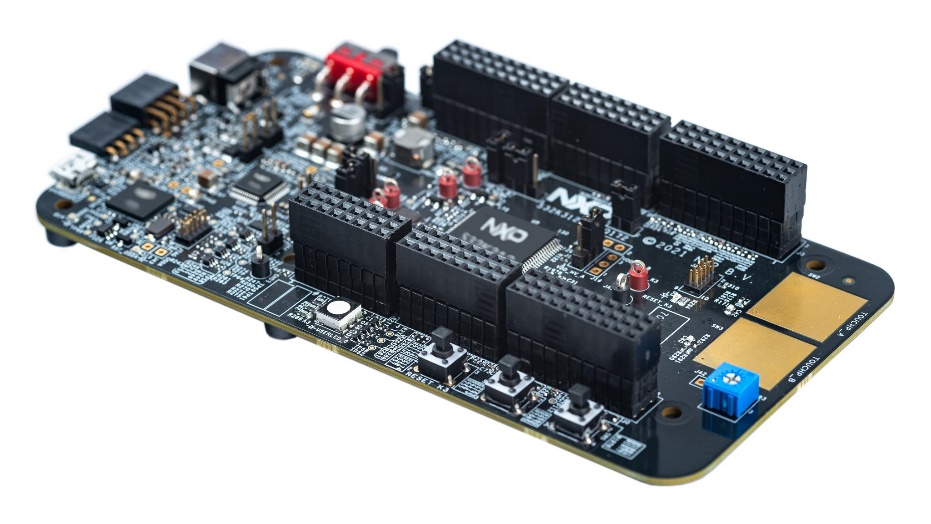 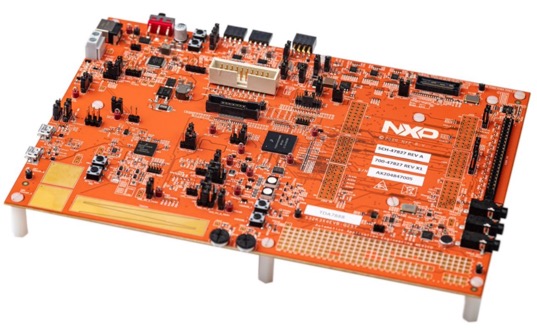 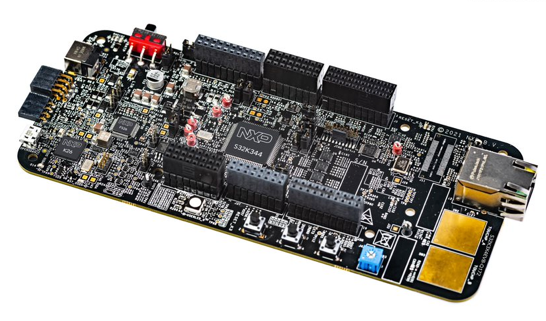 K344 (LS), 257MBGA
S32K3X4EVB-Q257 – K26 included
S32K3X4EVBQ257ND – no K26 MCU, external debugger needed

nxp.com/S32K344EVBQ257
K344 (LS), 172MaxQFP
100Base-Tx non-Auto PHY  For Auto PHY use: S32K3X4EVB-Q257 + ADTJA1101-RMII 	
S32K3X4EVB-Q172 – K26 MCU included 
S32K3X4EVBQ172ND – no K26 MCU,external debugger needed 

nxp.com/S32K344EVBQ172
K312, 172MaxQFP	
S32K312EVB-Q172 – K26 MCU included 

nxp.com/S32K312EVBQ172
[Speaker Notes: S32K344 Revision on EVBs
Some EVBs initially populated with K344 Rev1.0 (‘T0’) All production EVBs using Rev1.1 (‘T1’ PN)
-Q257 EVB: no change
-Q172 EVB: some additional resistors will be populated  on EVBs containing Rev1.1 (‘T1’) silicon

Debugger Support
· Kinetis K26 MCU supply issues temporarily affecting   some EVB builds → no On-Board Debugger function
· External debugger support available from NXP partners    – see next slide]
LAST UPDATE: June 2022
S32K3 Evb overview
Note: 
No EVB planned for K342/K341/K322  - use K344 board for evaluation, K312 board for I3C module evaluation  
NXP may temporarily disable an EVB part number (ND or non-ND version) that is not in stock. This is simply to prevent orders having to be manually transferred from one part number to another to enable shipment. Distributors should order the current active part number as shown on the NXP website @ www.nxp.com/S32K3
PN Suffix	Missing components
None		None
ND		K26 MCU (provides on-board debug function)
[Speaker Notes: S32K3XXEVB-S172 – MII/RMII ENET (‘SABRE’) connector, can connect to different PHY daughter cards e.g. ADTJA1101-RMII for 100Base-T1.  If using with PC for debugging, user needs a translator box to translate signals into 100Base-Tx 	//may be productized later if sufficient market demand]
s32K3 EVB – External / 3rd party Debugger support
The following debuggers may be used with S32K3 EVBs that do not include a Kinetis K26 MCU populated (on-board Debug function):
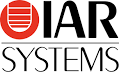 I-jet: https://www.iar.com/products/architectures/arm/i-jet/


J-Link: https://www.segger.com/products/debug-probes/j-link/#the-segger-j-link-family-model-overview


ULINK: https://www2.keil.com/mdk5/ulink


Green Hills Probe: https://www.ghs.com/products/probe.html


Power Debug Interface USB 3: https://www.lauterbach.com/frames.html?home.html
PowerDebug PRO: https://www.lauterbach.com/frames.html?home.html


iC5700/5000: https://www.isystem.com/products/hardware/on-chip-analyzers.html                


Multilink: http://www.pemicro.com/products/product_viewDetails.cfm?product_id=15320168&productTab=1
Multilink FX: http://www.pemicro.com/products/product_viewDetails.cfm?product_id=15320143&productTab=1
Cyclone Flash Programmers (can also be used as debuggers)
Cyclone LC: http://www.pemicro.com/products/product_viewDetails.cfm?product_id=15320165&productTab=1
Cyclone FX: http://www.pemicro.com/products/product_viewDetails.cfm?product_id=15320167&productTab=1
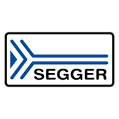 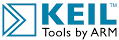 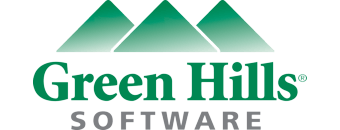 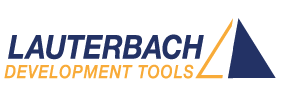 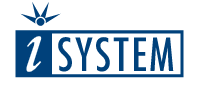 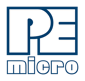 S32K3 Software Offerings: premium / standard / reference
Premium software:
NXP supplied
Production grade / Automotive SPICE 
*ISO 26262 compliance 
Purchase via special MCU part number /one-time license
PREMIUM Security FW (OEM-specific) 
S32 Safety Software Framework (SAF)* + Core Self-Test    
Application Specific SW: ISELED LED driver, Motor Control Libraries, etc.
Standard software:
NXP supplied
Production grade / Automotive SPICE 
*ISO 26262 compliance 
Free of charge / included in MCU price
STANDARD Security FW 
Real-Time Drivers (RTD)* for AUTOSAR & non-AUTOSAR
Safety Peripheral Drivers* 
Inter-Platform Communication Framework (IPCF)
Reference software:
NXP & 3rd party supplied
For reference use
Free of charge / included in MCU price
LIN & TCP/IP stacks
 FreeRTOS OS
S32K3 MCU
[Speaker Notes: No question? Roll on from previous slide? 

Premium SW
All Premium SW priced into the silicon (e.g. Premium Security) comes with 1 year of warranty and liability (incl indemnity) up to a cap of $250k.
All Premium SW with a one-time fee (Premium Safety) comes with 1 year of warranty and liability (incl. indemnity) up to the license fees paid for the software but not exceeding $250k.

Standard SW
Default: no warranty, no liability, no indemnity.
Optional: “Warranty Option” – at price of $250k customer gets 1 year of warranty and liability (incl. indemnity) up to a cap of $250k.

Reference SW  
all software provided to customers as example or reference for their own software. It will not qualify to RTM level and for production use. NXP does not provide warranty or liability.]
Real-Time DRIVERS (RTD)new, innovative software drivers for AUTOSAR and non-AUTOSAR applications
Specifically focused on Real Time Software 

Targeted for MCUs based on Arm® Cortex®-M cores:S32K3, S32K1 and S32G2 supported now

Compatible solution across S32 processors 

ISO 26262 functional safety compliant (up to ASIL D)

Automotive-grade and production ready

Production license included in silicon price

News Brief and more info @ nxp.com/RTD
AUTOSAR & non-AUTOSAR
[Speaker Notes: Q: can we talk in a bit more depth about those real-time drivers you mentioned?]
Real-Time DRIVERS (RTD) – OVERVIEW
An RTD driver has two sets of APIs:
High-Level Interface: AUTOSAR 4.4 implementation + non-AUTOSAR implementation 
Low-Level Interface: non-AUTOSAR implementation

Optional stacks: LIN, TCP/IP

Drivers for additional NXP ICs in both AUTOSAR and non-AUTOSAR implementation.  For S32K3: 
FS26 – SBC
TJA1103 – ENET PHY 
TJA115x – Secure CAN PHY 
JA1145A – CAN PHY

Integrated with NXP S32 Design Studio + S32 Configuration Tool   

Supports multiple toolchains: GCC, GHS, IAR
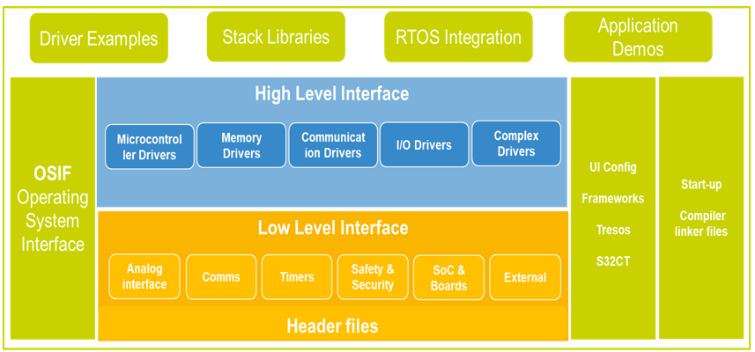 NXP (S32) HW
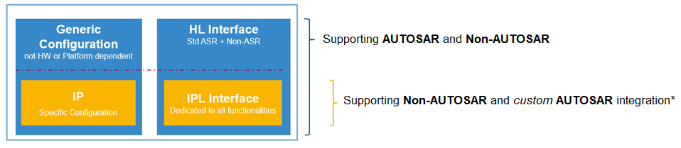 [Speaker Notes: No question? Roll on from previous slide?]
S32K3 Security solution overview
Comprehensive service offer
FAE support
FQE analysis
PSIRT
Standard crypto-driver: MCAL
Two suppliers (HW / FW)
Higher solution cost & complexity
One-stop-shop (HW + FW)
Cost-optimized solution
VS
S32x
Competition
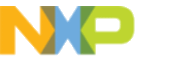 ECU Functions & Features
ECU Functions & Features
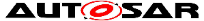 No extra costs
No license fees
No maintenance fees
Solution cost covered bydevice price
High-level Security Stack(AUTOSAR CSM, TLS, etc.)
High-level Security Stack(AUTOSAR CSM, TLS, etc.)
SW license
Provided by
SW supplier
Crypto Driver
Crypto Driver
HW optionadder per part
HSE
Hardware Security Engine
HSM
HW supplier
FW licensexxxk$ per project
SW supplier
HSE Firmware
HSM Firmware
S32K3 safety software overview
Structural Core Self-Test (SCST)
S32 Safety Framework Software (SAF)
Common solution across S32 processors
Developed according to an ISO26262 compliant process
Supporting all safety integrity levels (up to ASIL D)
Fast time to market
Safety Peripheral Driver (SPD)
Safety Peripheral Driver (SPD): 
Including two drivers for safety peripherals:BIST Manager, Extended Microcontroller Error Manager)
Same architecture as Real-Time Drivers 
Applicable for both AUTOSAR and non-AUTOSAR environment
S32 Safety Framework Software (SAF): 
Provide detection and reaction mechanism for single-point and latent HW faults w/ 6 SW components 
Recommended solution for many assumptions in the S32K3xx Safety Manual 
Full coverage of Software safety mechanisms within the MCU in S32K3xx Safety Manual 
Documentation available for integrating S32 SAF into applications that conform to the ISO26262 standard
Structural Core Self-Test (SCST):
For runtime detection of permanent HW faults in processor cores, with 90% diagnostic coverage 
SCST for Arm Cortex M7
communication for multicore processors & controllers – IPCF SOLUTION
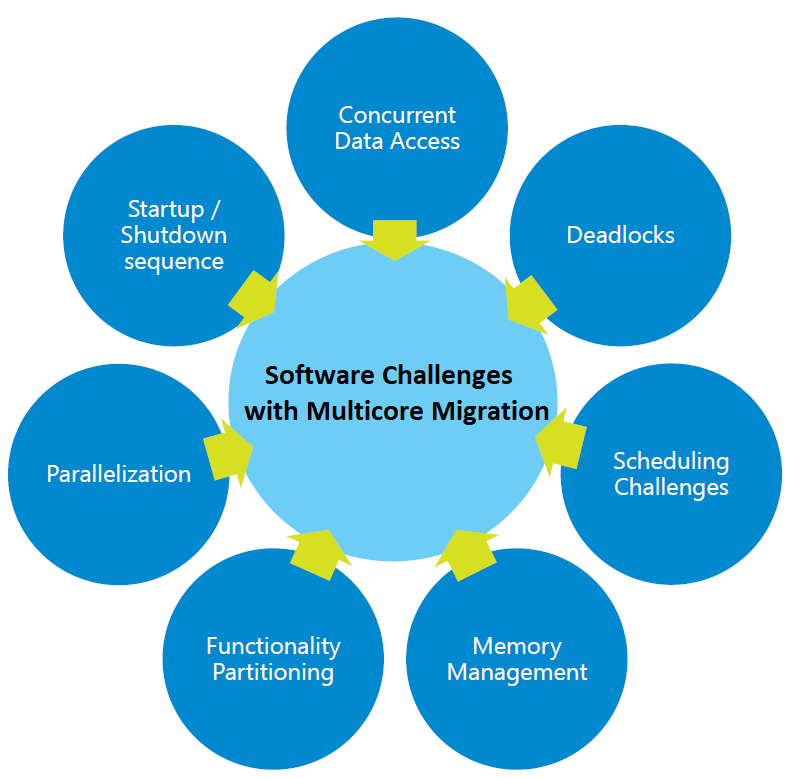 CHALLENGES SEEN AS SYSTEM BENEFITS 
Parallel computing: Improving performance of computationally intensive algorithms and functions, by resolving sub-problems simultaneously on different cores

 Speedup: faster computation by parallelization of the problems
Improve system responsiveness: distribution of time critical processes to different cores 
interrupt handler or background job worker 
low-priority not interfering with high priority tasks

Safety: multi-core CPUs and meet safety system requirements. 
multiple calculations of the same function simultaneously on different cores 
independent monitoring of cores
..

High integration: several software components with varying domains requirements on the same ECU.
SOLUTION: Inter-Platform Communication Framework (IPCF) 
IPCF is a subsystem which enables applications, running on multiple homogenous or heterogenous processing cores, located on the same chip or different chips, running on different operating systems (AUTOSAR OS, Linux etc.), to communicate over various transport interfaces (Shared Memory, PCIe, Ethernet, etc.).
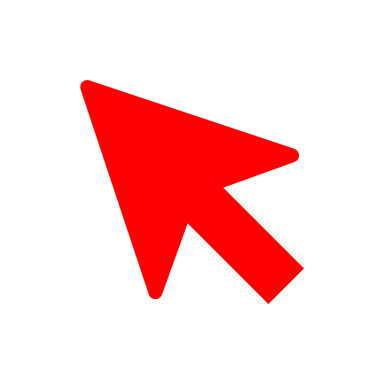 IPCF: RTOS to RTOS Shared Memory Use-case (K3 context)
Core2Core communication framework
Shared memory layer
Each S32K3 core runs its own application
IPCF used for exchange of information among central processing unit (CPU) cores in the S32K3 multi-core devices
Based on shared memory layer + core interrupts/messaging units 
Pluggable in open standard multicore frameworks (OpenAMP RPMsg)
Demos provided for three environments: bare metal, FreeRTOS and Autosar OS
Customer Apps
Customer Apps
IPCF lib
IPCF lib
Bare metal
 (no OS)
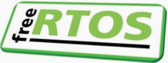 RPMsg
RPMsg
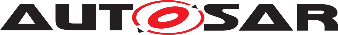 IPCF ShM drv
IPCF ShM drv
Zero-copy API
Zero-copy API
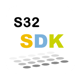 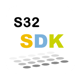 MEMORY
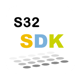 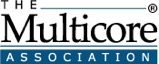 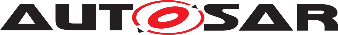 NXP SOFTWARE ECOSYSTEM
S32K3 Software and Tools Overview
SERVICES / APPLICATION SOFTWARE
NXP TOOLS & IDE
MIDDLEWARE
OS / DRIVERS / SAFETY
HYPERVISOR (IF AVAILABLE)
ARM® CORTEX® CORES(S)
FIRMWARE / HW ACCELERATORS
S32K3 Software
Package Manager
AUTOSAR®
Application
Over-The-Air (OTA)
Service
Audio Application
Software
Motor Control 
Software*
Battery Management
Software*
ISELED Lighting
Software*
S32K Power Estimation Tool
(PET)
Inter-Platform Comms Framework (IPCF)
for multi-core
LIN 
Stack
TCP/IP 
Stack
Audio-Video Bridge (AVB) Stack
Model-Based Design Toolbox
(MBDT)
Classic AUTOSAR OS
Real Time OS 
(FreeRTOS, etc)
Safety Peripheral Drivers (SPD)
S32 Safety Software Framework (SAF)
Structural Core Self-Test (SCST)
FreeMASTER
Real-Time Drivers (RTD)
MCAT
Ext Device Driver
(FS26…)
HSE Crypto
Driver
S32 Design Studio (S32DS) + 
S32 Config Tool (S32CST)
Arm Cortex-M7 MCU
Hardware Security Engine (HSE)
standard and premium firmware
*
Firmare
Reference
Production grade
Third Party
[Speaker Notes: Simplified development
Expanded SW offering
Easier software porting 
Within S32K3 family products
Between S32K3 and other S32x products
Automotive quality level
Production grade software]
DFAE Training materials
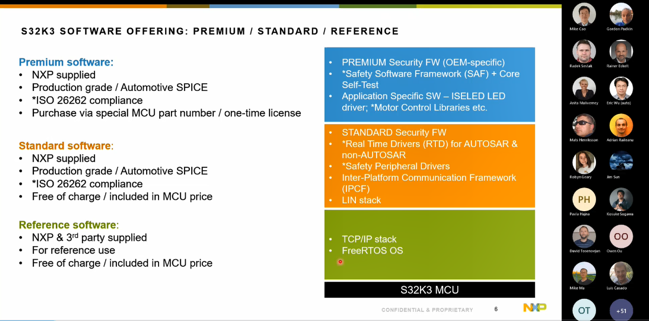 AVAILABLE modules for DFAEs:.PPTs on DistyNet (sessions recordings will be made available soon)

S32K3 Marketing Overview 
S32K3 Technical Overview
S32K3 & S32K1 HW and SW migration
S32K3 SW Overview: RTD, SAF, IPCF, and more
RTD Technical Overview
RTD hands-on demo: SW exampleswith S32DS, S32 Config Tool, and EB tresos Studio 
S32K3 Enablement & Solutions
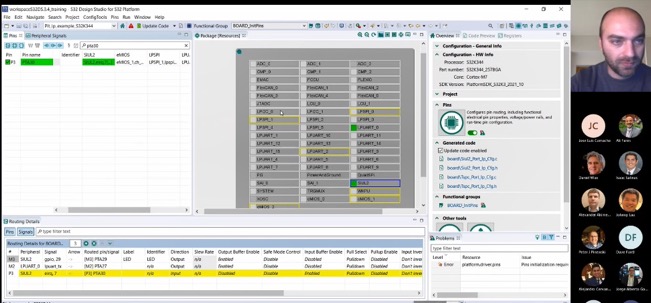 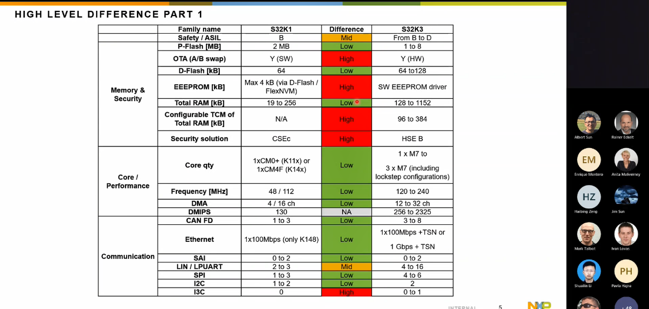 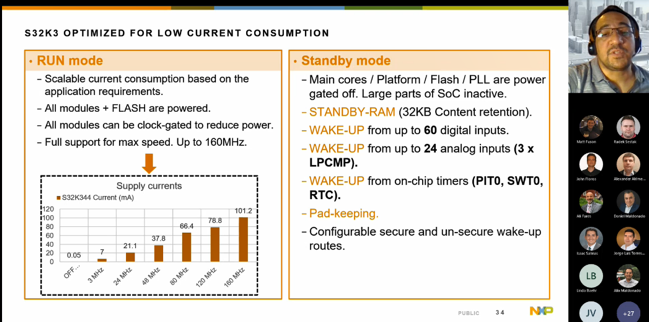 [Speaker Notes: Original plan was for a hands-on CAS/DFAE training but logistically challenging however EVBs and sw will be provided for self-study]
What happens next? / call to action!
NOW: Opportunities: enter into SFDC / ModelN (S32K3 PNs available for registrations)
NOW: Samples: order ‘P’ engineering samples / ‘S’ production devices
NOW: EVBs: enter orders as needed. /NOTE: -Q172 EVB quantities limited initially
S32K3X4EVBQ257ND /NOTE: standard PN (S32K3X4EVB-Q257) temporarily suspended until more K26 MCUs available 
S32K3X4EVB-Q172 /for customers	

NOW: Documentation & SW, all content on nxp.com; NXP Connects (training, demos, promos); Distributor/eTailers stocking & promotions
NOW: Partner Announcements:
IAR Systems enables next generation automotive applications with NXP’s S32K3 MCU family 
PEmicro Announces Development Tool Support for NXP’s New S32K3 Automotive MCU Family 
Lauterbach's TRACE32 adds support for NXP’s new S32K3 MCU family
LDRA tool suite provides software assurance for mission-critical systems powered by NXP S32K3 MCUs  
PLS' UDE supports NXP's new S32K3 MCU family with optimized debug, analysis and test functions


COMING: Feb '22 – K3x4 257 BGA production devices available 
COMING: May ’22 – K3x4 172 MaxQFP production devices available